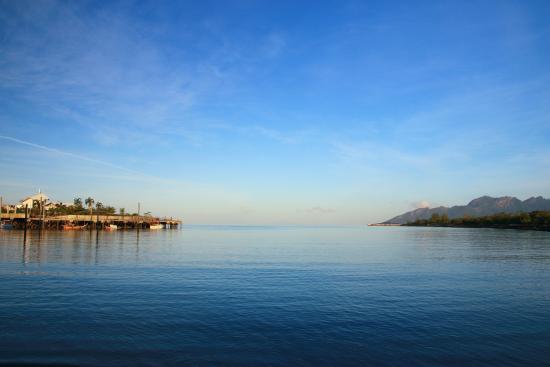 সবাইকে স্বাগতম
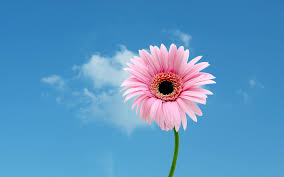 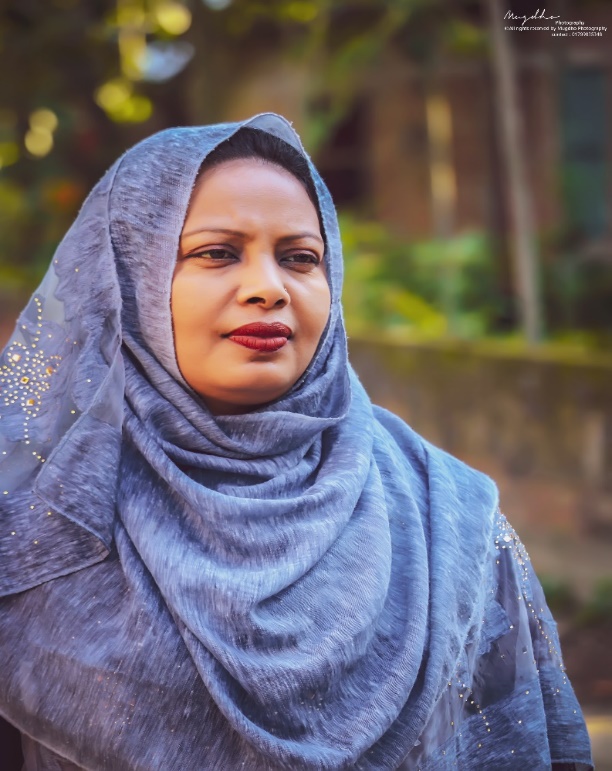 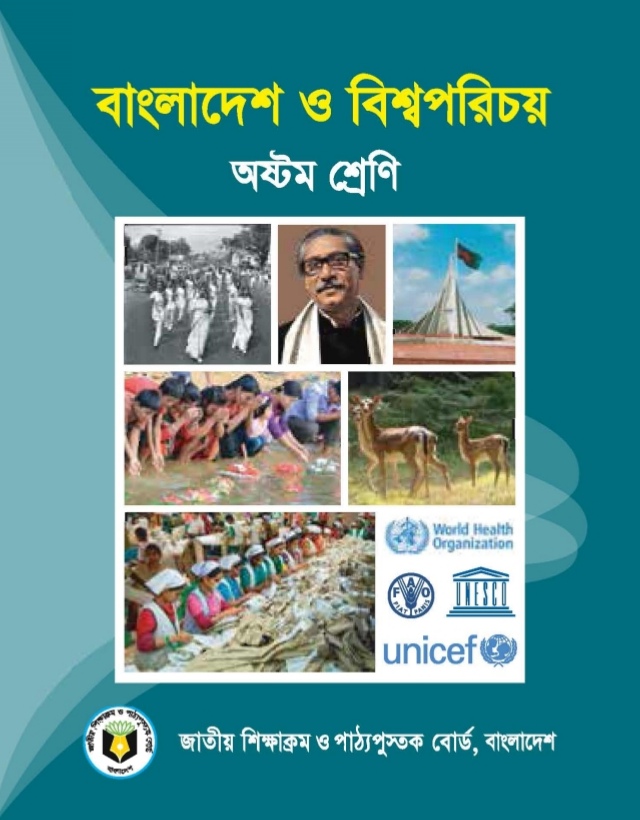 বিষয়ঃ বাংলাদেশ ও বিশ্বপরিচয়
শ্রেণিঃ অষ্টম
অধ্যায়ঃ ৭
পাঠ-: ৫ 
সময়ঃ ৫০মিনিট
মোছাঃ শিরীন সুলতানা
সহকারী শিক্ষক
মিরপুর পাইলট উচ্চ বিদ্যালয় 
মিরপুর,কুষ্টিয়া।
Email: shirinmirpur99@gmail.com
এসো আমরা কিছু ছবি দেখি
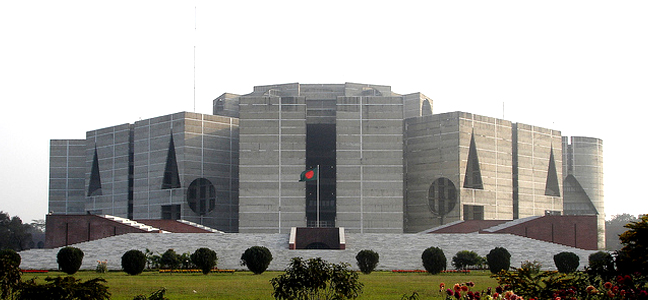 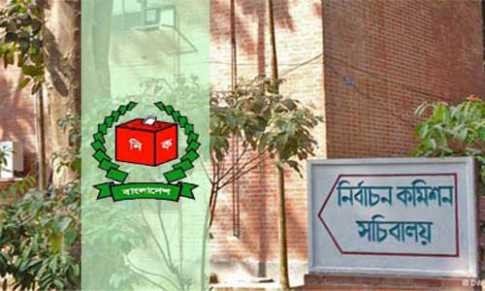 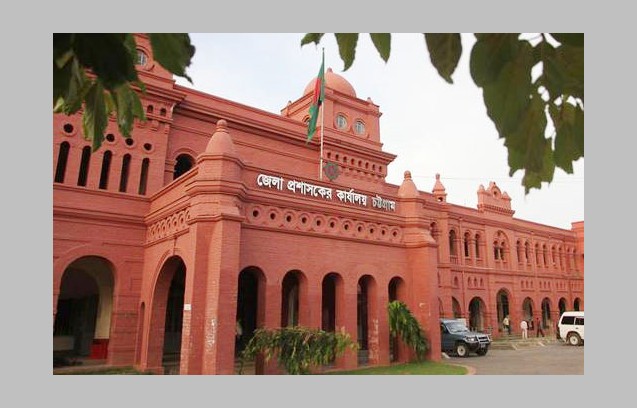 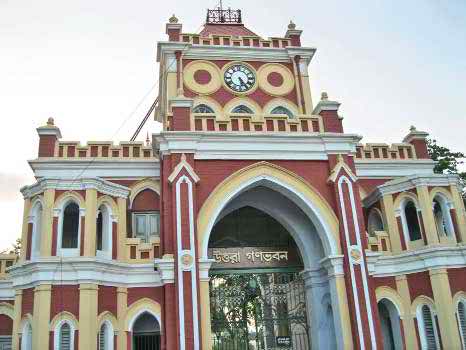 আজকের পাঠ
বাংলাদেশ সরকারের বিভিন্ন অঙ্গ
শিখনফল
এই পাঠ শেষে শিক্ষার্থীরা …
সরকারের অঙ্গ কয়টি তা বলতে পারবে ;

আইন বিভাগ ও বিচার বিভাগ কিভাবে গঠিত হয় তা ব্যাখ্যা করতে পারবে ;

 শাসন বিভাগ কাদের নিয়ে গঠিত হয় তা বিশ্লেষণ করতে পারবে।
সরকারের বিভিন্ন অঙ্গ
আইন বিভাগ
বিচার বিভাগ
শাসন বিভাগ
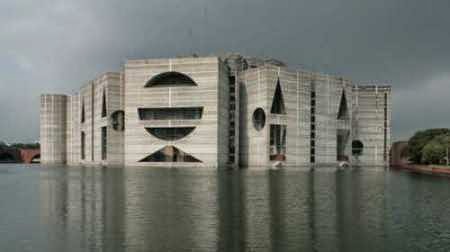 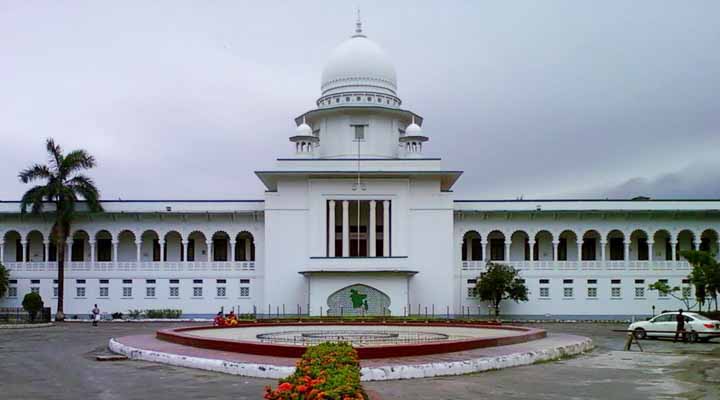 আইন বিভাগ
বিচার বিভাগ
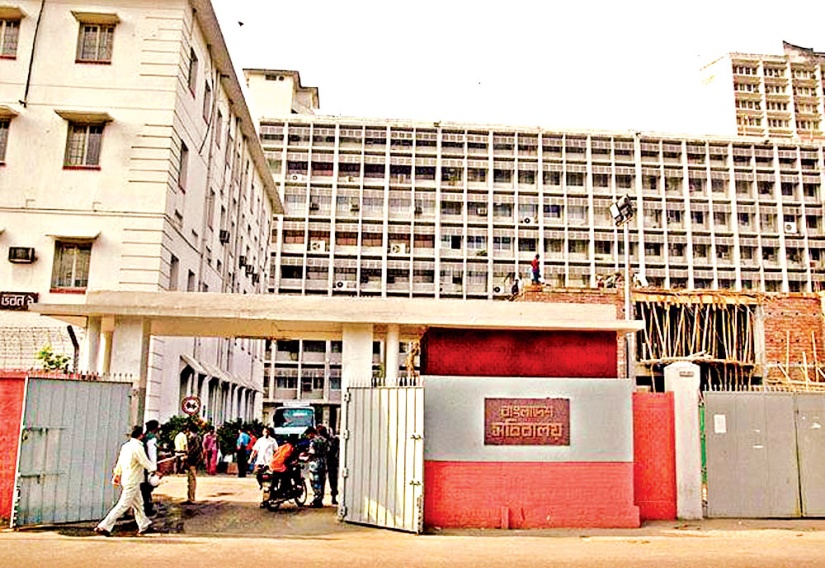 শাসন বিভাগ
সরকারের ৩টি বিভাগের নিজস্ব কাজ ও পরিধি আছে। সকল বিভাগের  সম্মিলিত রূপই হলো সরকার।
একক কাজ
সরকারের অঙ্গ কয়টি ?
আইন বিভাগ
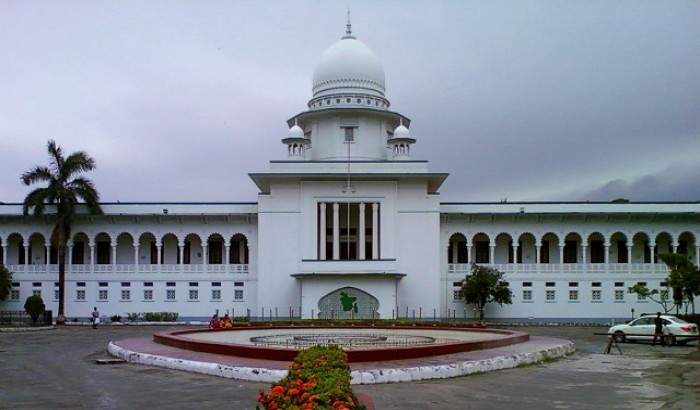 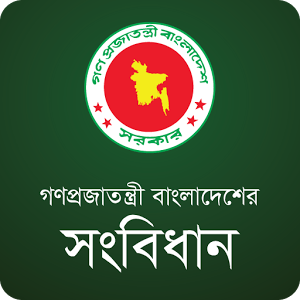 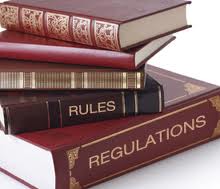 আইন বিভাগ
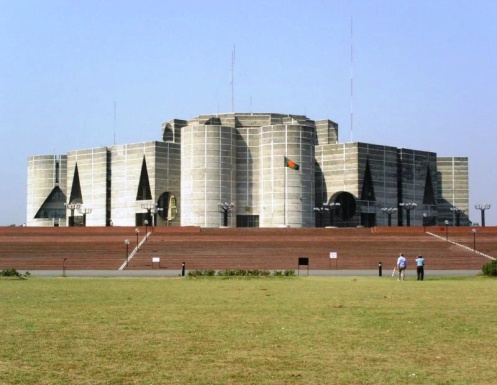 সংবিধান প্রণয়ন ও সংশোধন করে
আইন প্রণয়ন ও পরিবর্তন করে।
বাংলাদেশের আইন সভা
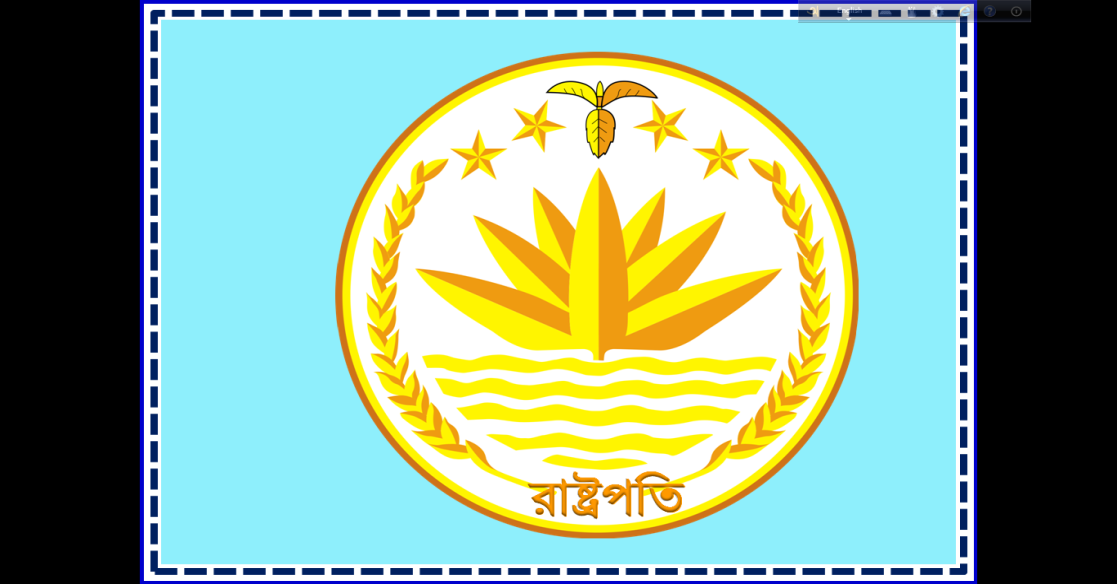 রাষ্ট্রপতির বিরুদ্ধে কোন অভিযোগ হলে তার বিচার বিবেচনা করে
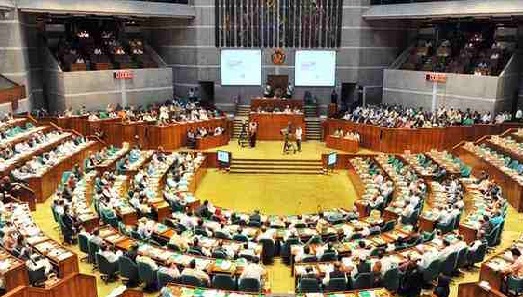 জনমত প্রকাশ করে
আইন বিভাগ
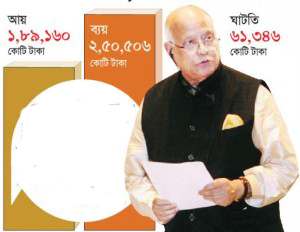 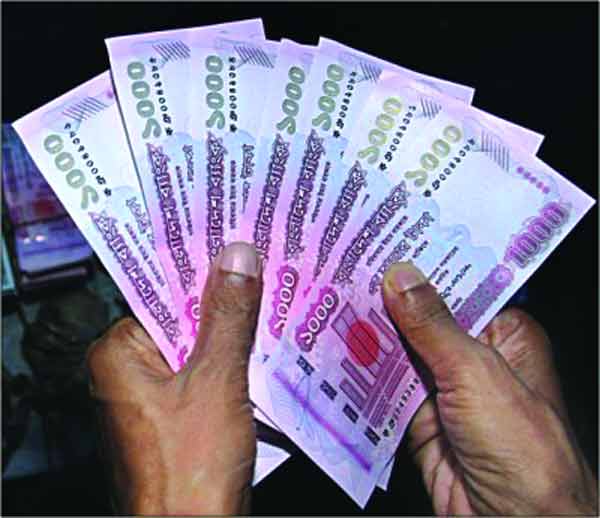 সরকারের আয়-ব্যয় নিয়ন্ত্রণ করে
জাতীয় তহবিল গঠন করে
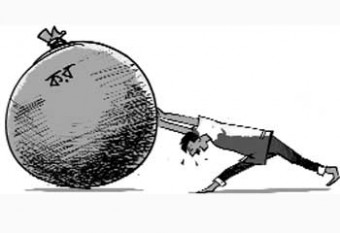 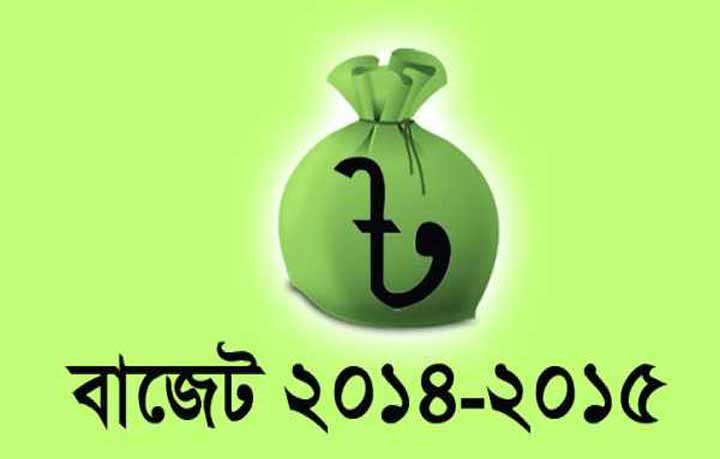 কর ধার্য করে
জাতীয় বাজেট অনুমোদন করে
বিচার বিভাগ
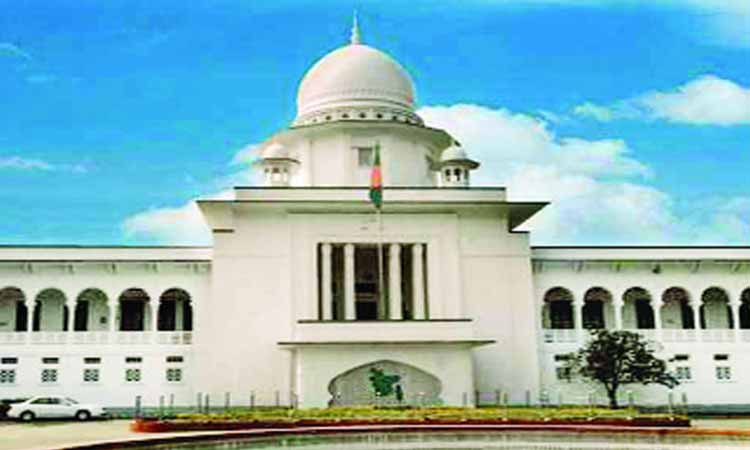 বিচার বিভাগ
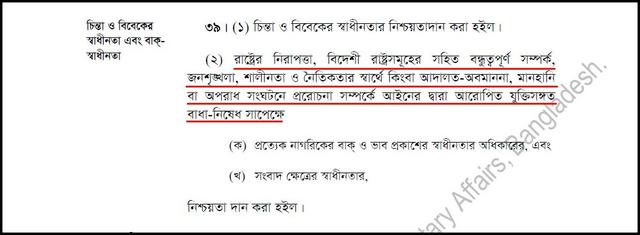 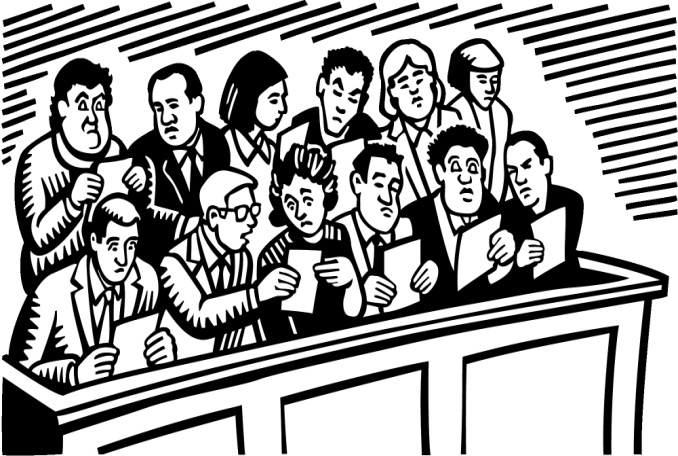 সংবিধানের বিভিন্ন ধারা বা আইনের ব্যাখ্যা দেয়।
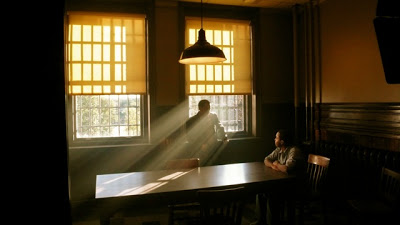 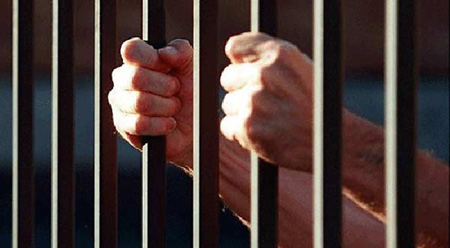 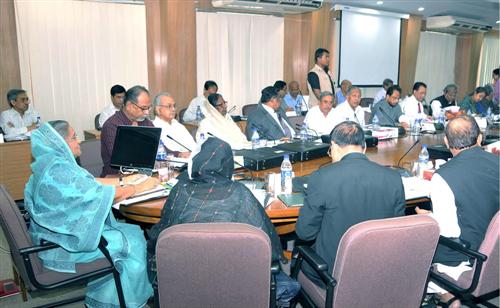 শাসন বিভাগ
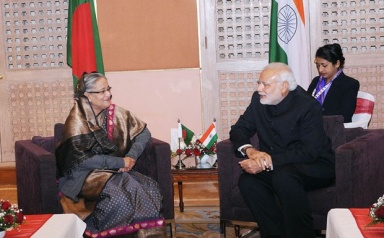 বিদেশের সাথে সম্পর্ক স্থাপন করে
রাষ্ট্র পরিচালনা করে
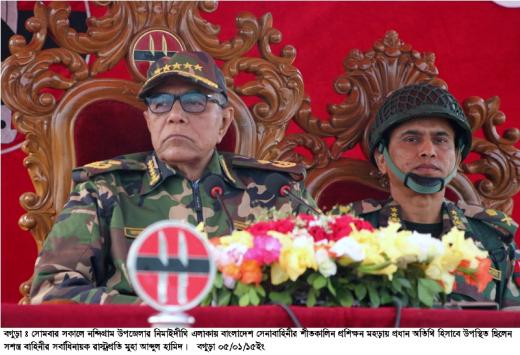 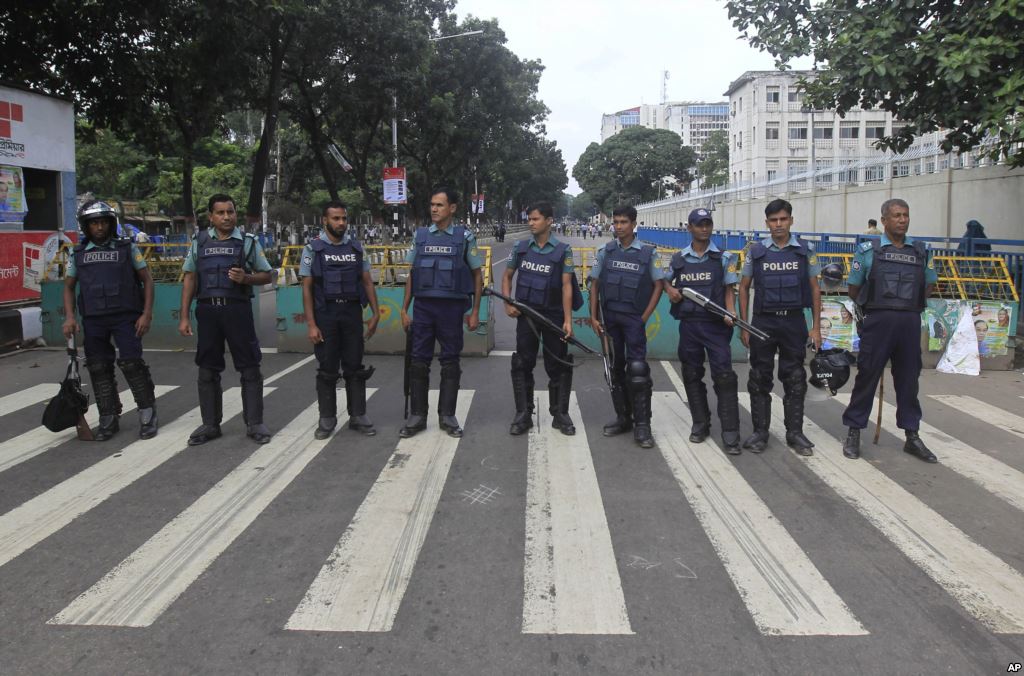 শান্তিশৃঙ্খলা বজায় রাখে।
সার্বভৌমত্ব রক্ষা করে।
শাসন বিভাগ
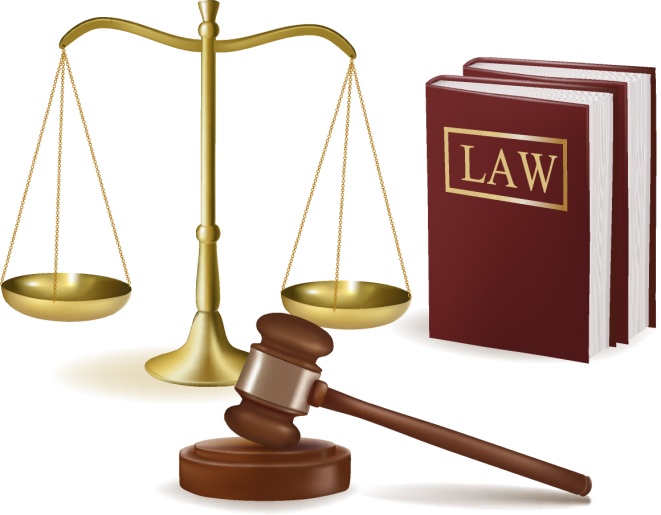 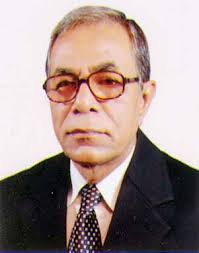 আইন সংক্রান্ত কাজ করে
রাষ্ট্রপতি চরম শাস্তি মওকুফ করতে পারেন।
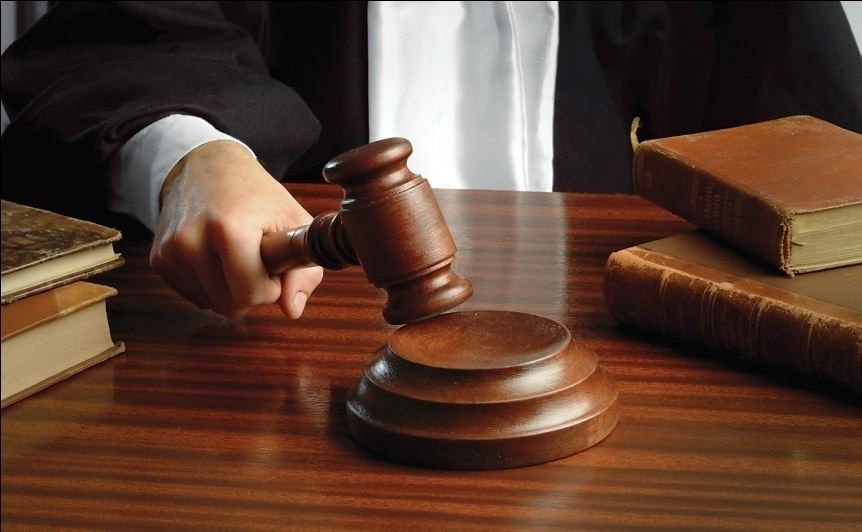 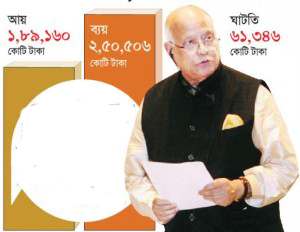 রাষ্ট্র পরিচালনা
উন্নয়ন প্রকল্প বাস্তবায়ন করা
বিদেশের সাথে সম্পর্ক স্থাপন
শান্তি শৃঙ্খলা বজায় রাখে
কল্যাণমূলক কাজ করা
শাসন বিভাগ
বিচার সংক্রান্ত কাজ করা
সার্বভৌমত্ব রক্ষা
আয় ব্যয় হিসাব করা
আইন সংক্রান্ত কাজ
জোড়ায় কাজ
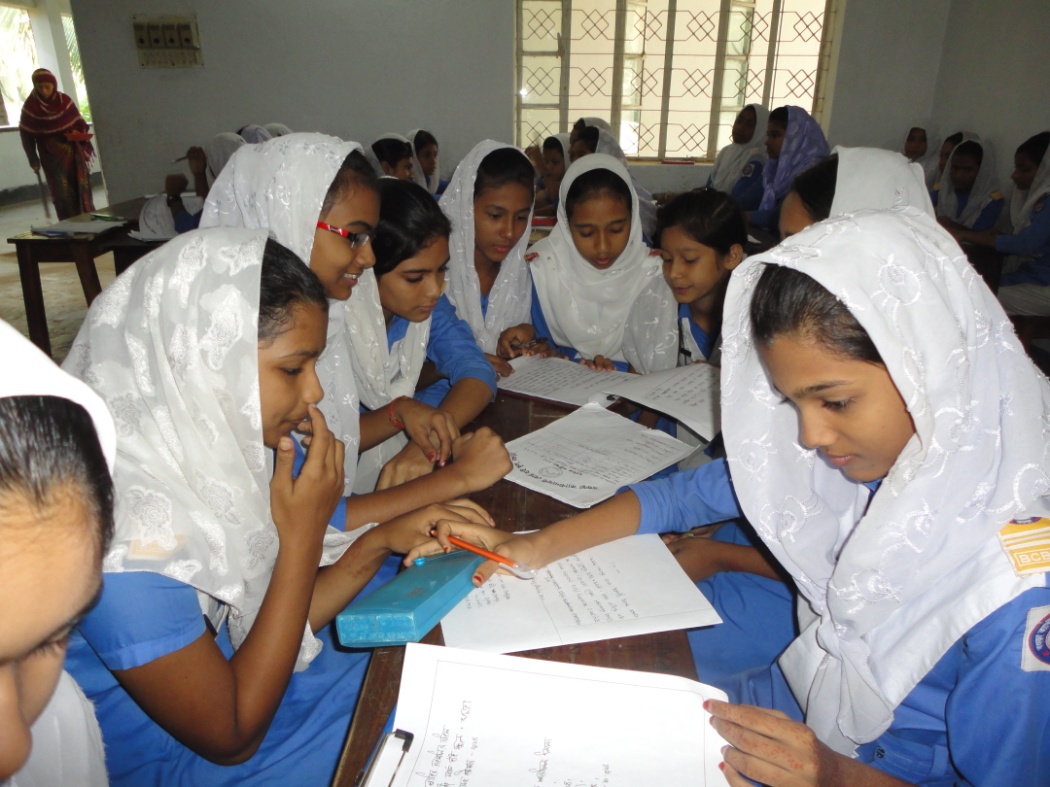 বিচার বিভাগ এবং শাসন বিভাগ কেন প্রয়োজন?
মূল্যায়ন
1। জাতীয় সংসদে মহিলা আসন কয়টি?
২। বিচার বিভাগের সর্বোচ্চ স্তর কোনটি?
৩। প্রধান বিচারপতি নিয়োগ করেন কে?
মূল্যায়ন
১। বাংলাদেশে সকারের কয়টি  অঙ্গ রয়েছে?
২। আইন সভার কাজ-
i. জনমত প্রকাশ করা
ii. জাতীয় বাজেট তৈরী করা
iii. জাতীয় বাজেট  অনুমোদন করা
নিচের কোনটি সঠিক?
(খ) পাঁচ
ক) ছয়
ঘ) তিন
(গ) চার
(ক) iও ii
(খ) ii ও iii.
(ঘ) i ও iii.
(গ) i, ii ও iii
বাড়ীর কাজ
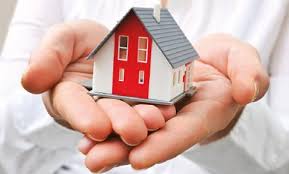 শাসন বিভাগ কাদের নিয়ে গঠিত হয় ব্যাখ্যা কর?
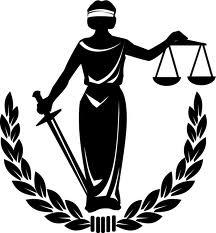 ধন্যবাদ